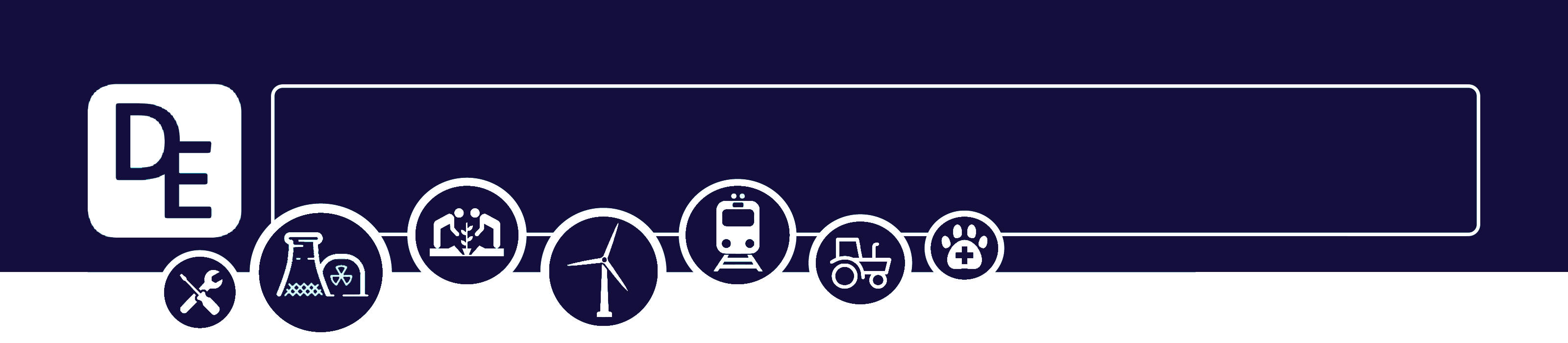 Mission Assignment: Discuss renewable and non-renewable natural resources
KS3-17-06
Work together to create a recycling campaign in your school
25
REFUSE REDUCE REUSE RECYCLE!
Ideas:
Place posters around your school reminding people to recycle, or reduce their waste etc.
Host an event to raise money for better recycling facilities in your school. 
Place recycling information posters on bins which clearly show what can and cannot be recycled. 
Host a swap shop day where you ask students to bring in good quality unwanted, but unwanted, items which they can swap for another donated item.
20
15
Waste recycled (tonnes)
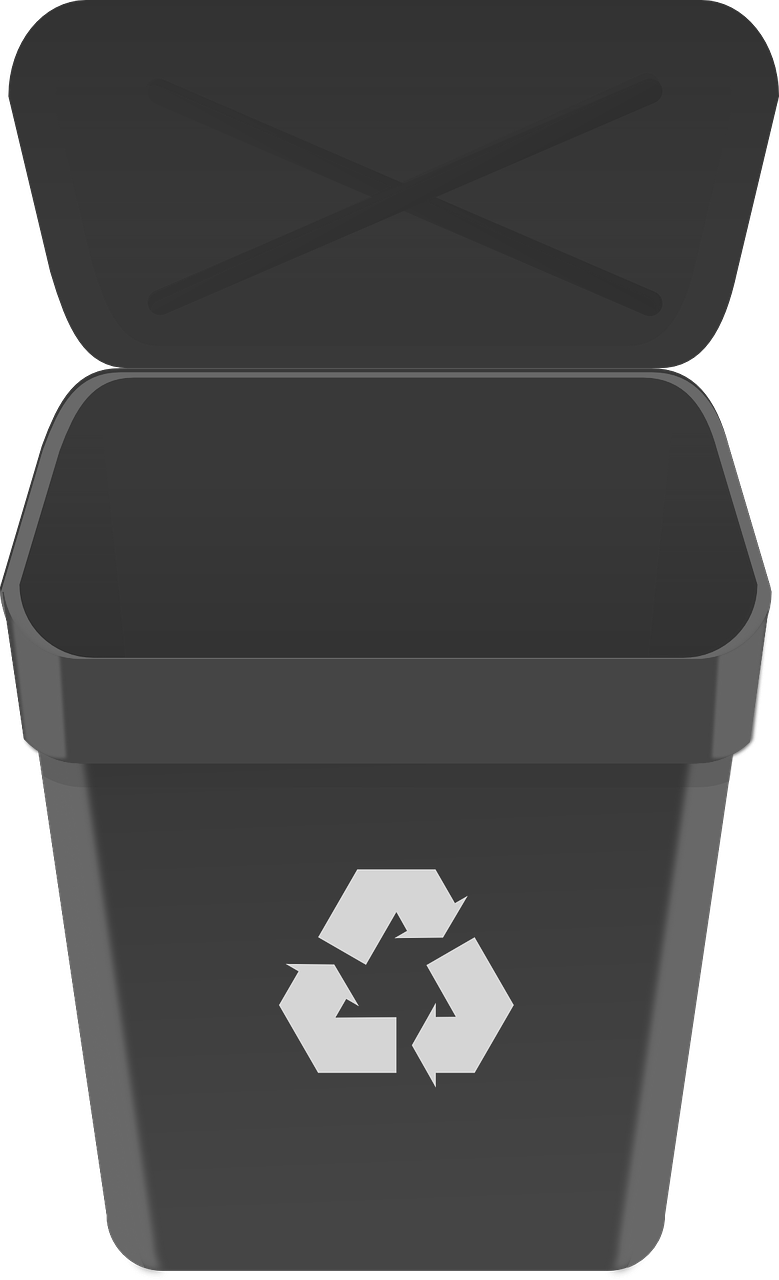 10
Data:
You may also want to collect data to find out if your campaign was successful.  
Did the amount of waste being recycled increase? 
Were people recycling correctly more often? 
Have your fellow students' attitudes towards recycling changed due to the campaign? 
Remember you may need to collect data before your campaign to have something to compare it against. Here is what your data may look like:
5
0
March (campaign month)
February
Things to check:
Investigate what recycling facilities your school already has. 
Research what materials can be recycled in your area, as these vary from place to place.
Developing Experts Copyright 2023 All Rights Reserved
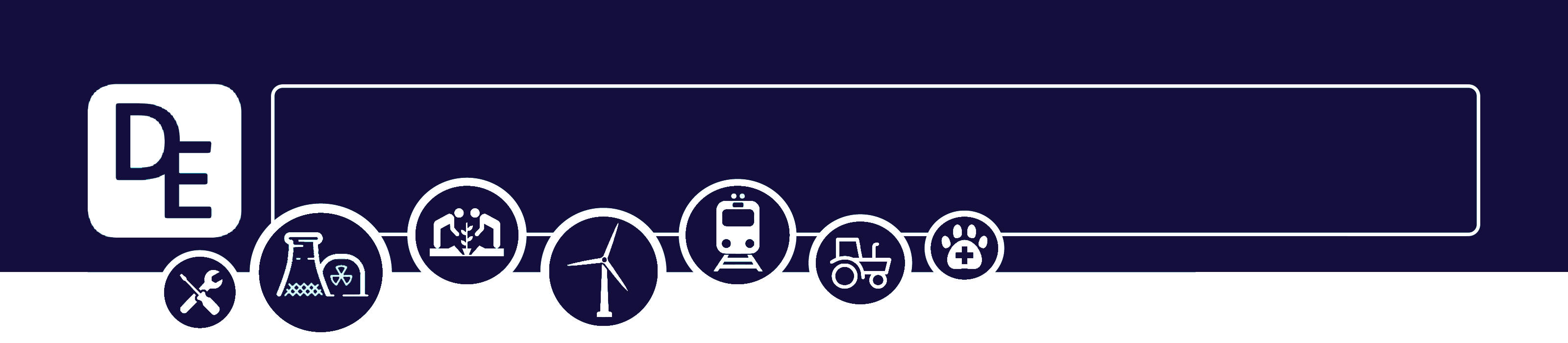 Mission Assignment: Discuss renewable and non-renewable natural resources
KS3-17-06
Evaluation - To help evaluate the success of your campaign, answer the following questions.


What did you do for your campaign?___________________________________________________________________________________________________________________________________________________________________________________________________________________________________________________

What do you think had the greatest impact and why?__________________________________________________________________________________________________________________________________________________________________

What do you think had the least impact and why?__________________________________________________________________________________________________________________________________________________________________

Did you notice your fellow students talking more about recycling during the campaign?__________________________________________________________________________________________________________________________________________________________________

Have your own attitudes towards recycling changed? ____________________________________________________________________________________________________________________________________________________________________________________________________________________________________________________________________________________________________________________________________

Do you think this campaign has made a difference? Explain why.__________________________________________________________________________________________________________________________________________________________________

Is there anything you would do differently next time? (For example, would you run part of your campaign differently? Would you add in something extra?)___________________________________________________________________________________________________________________________________________________________________________________________________________________________________________________

 CHALLENGE - Produce a presentation that you could give to the headteacher or school governors about your recycling campaign.
Developing Experts Copyright 2023 All Rights Reserved